Respiratory System Module
1st Semester 2023-2024

Thoracic Cage
Intercostal muscles

Dr. Aiman Qais Afar
Surgical Anatomist

College of Medicine / University of Mutah	
2023-2024
Wednesday 11 October 2023
1
The Thoracic Wall
The thorax (or chest) is the region of the body between the neck and the abdomen.

 It is flattened in front and behind but rounded at the sides.

 The framework of the walls of the thorax, which is referred to as the thoracic cage
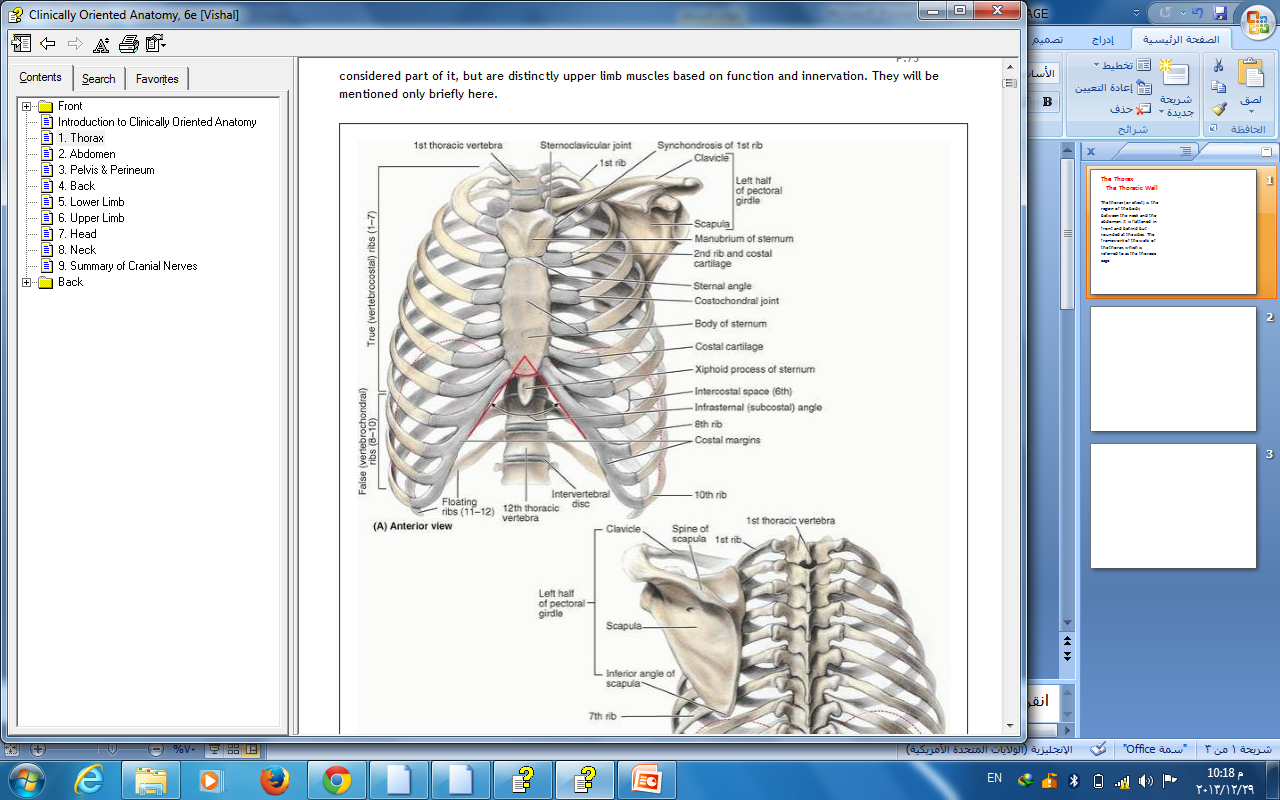 Wednesday 11 October 2023
Dr. Aiman Qais Afar
2
Thoracic Cage
The thoracic wall is formed posteriorly by the thoracic part of the vertebral column; 

anteriorly by the sternum and costal cartilages.

laterally by the ribs and intercostal spaces;

superiorly by the suprapleural membrane; and

 inferiorly by the diaphragm, which separates the thoracic cavity from the abdominal cavity.
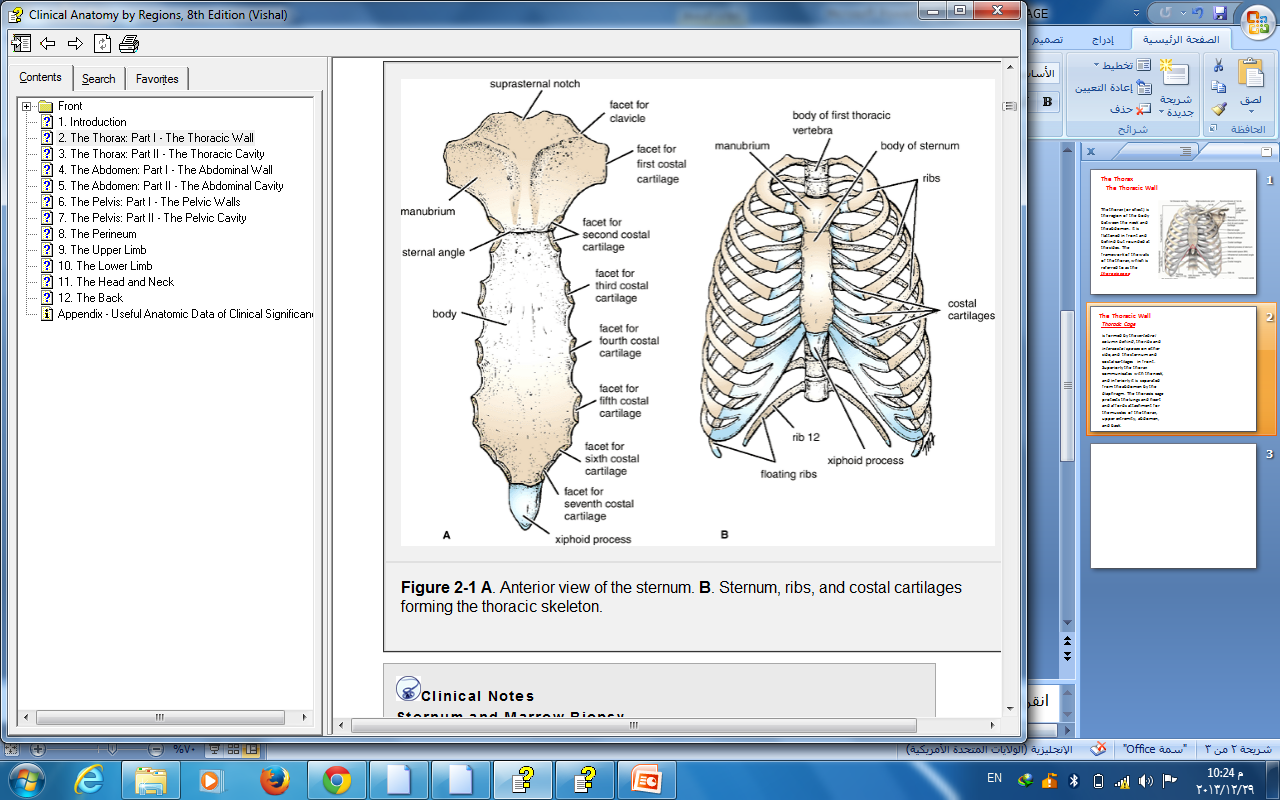 Dr. Aiman Qais Afar
3
Wednesday 11 October 2023
Thoracic Cage
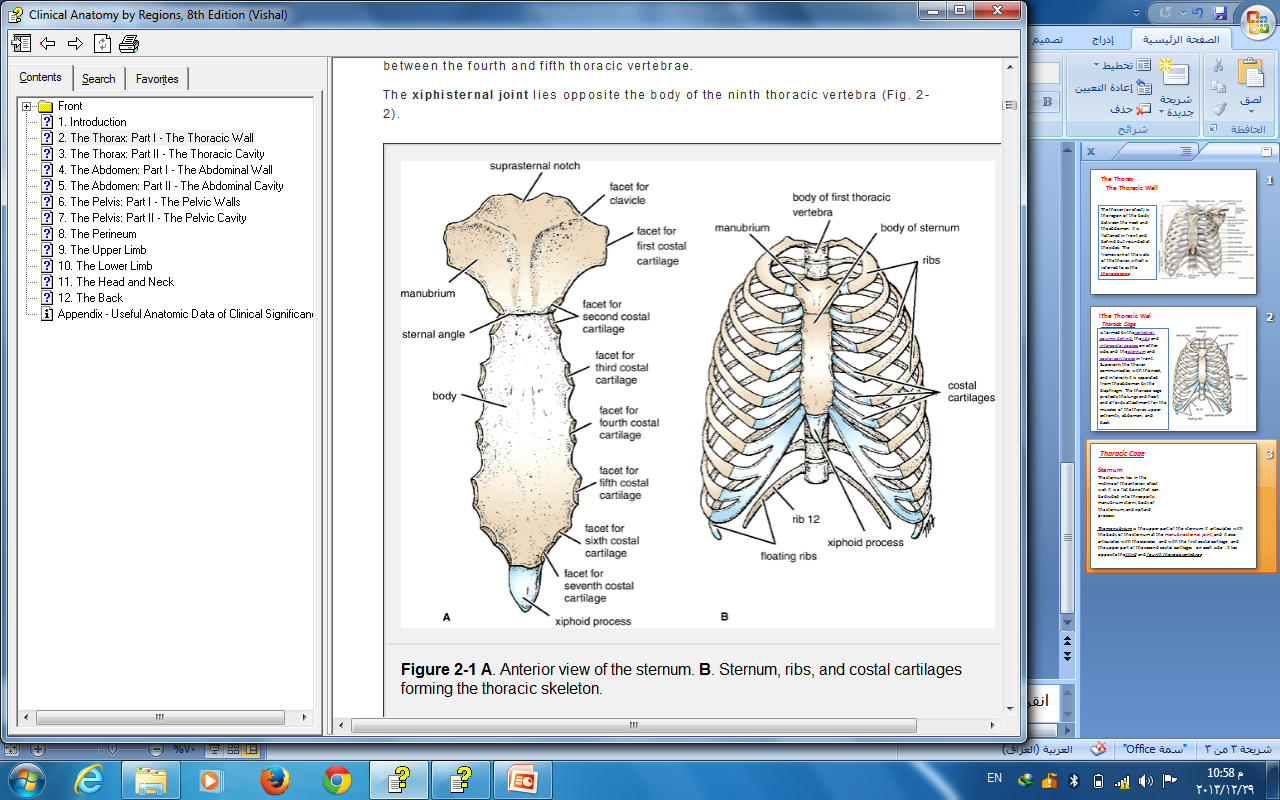 Sternum
lies in the midline of the anterior chest wall. 

It is a flat bone that can be divided into three parts: manubrium sterni ,
 body of the sternum, and xiphoid process.
4
Dr. Aiman Qais Afar
Wednesday 11 October 2023
Sternum
The manubrium is the upper part of the sternum.
It articulates with the body of the sternum at the manubriosternal joint, 

and articulates with the clavicles and with the first costal cartilage and the upper part of the second costal cartilages on each side
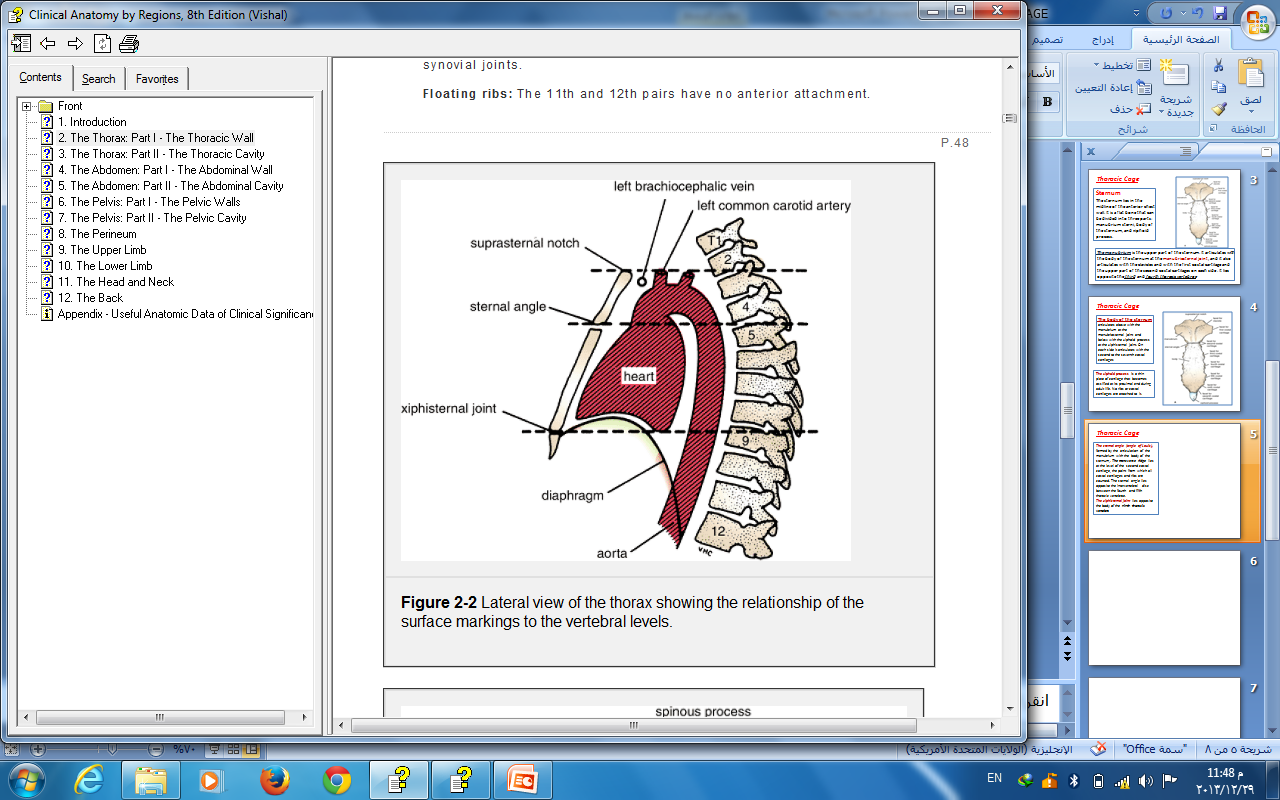 It lies opposite the third and fourth thoracic vertebrae
Wednesday 11 October 2023
Dr. Aiman Qais Afar
5
Sternum
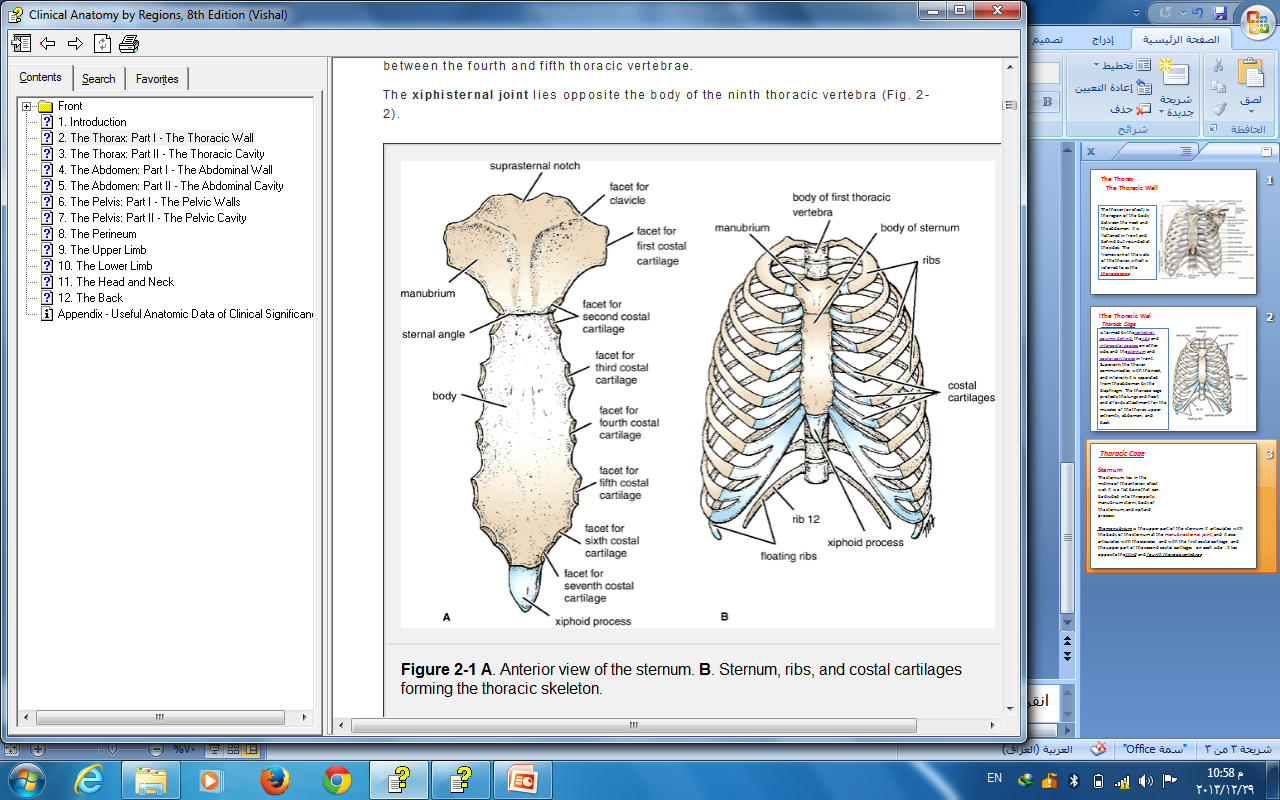 The body of the sternum

 Articulates above with the manubrium at the manubriosternal joint

 And below with the xiphoid process at the xiphisternal joint.

 On each side it articulates with the second to the seventh costal cartilages
Wednesday 11 October 2023
Dr. Aiman Qais Afar
6
Sternum
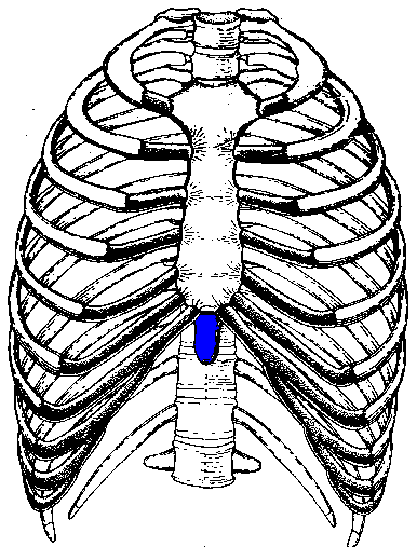 The xiphoid process 
Is a thin plate of cartilage that becomes ossified at its proximal end during adult life. 

No ribs or costal cartilages are attached to it.
Wednesday 11 October 2023
Dr. Aiman Qais Afar
7
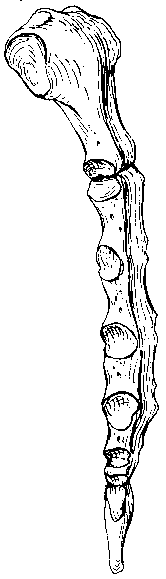 Sternum
The sternal angle (angle of Louis).
formed by the articulation of the manubrium with the body of the sternum,.

 The transverse ridge lies at the level of the second costal cartilage.

The point from which all costal cartilages and ribs are counted.
Wednesday 11 October 2023
Dr. Aiman Qais Afar
8
Sternum
Wednesday 11 October 2023
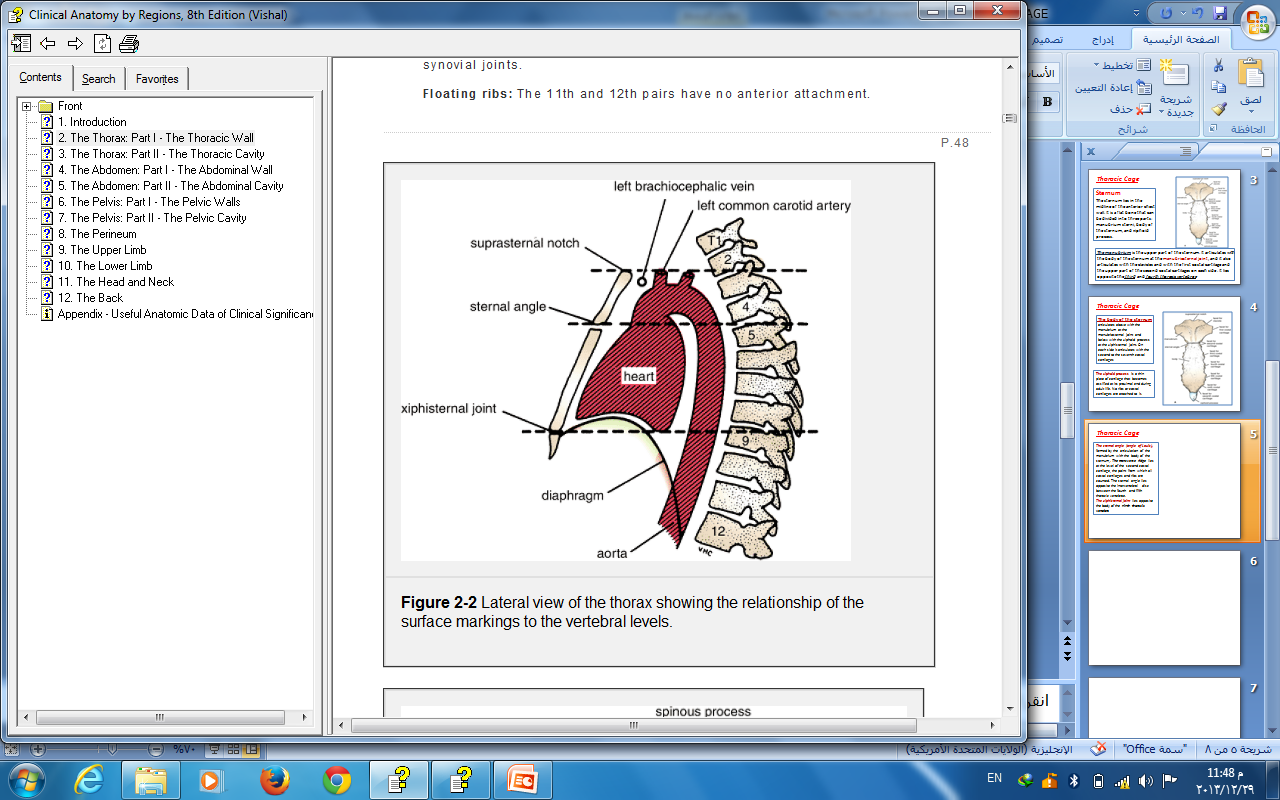 The sternal angle lies opposite the intervertebral disc between the fourth and fifth thoracic vertebrae.
The xiphisternal joint lies opposite the body of the ninth thoracic vertebra
Dr. Aiman Qais Afar
9
Sternum
Thoracic Cage
Sternal Biopsy
   The sternal body is often used for bone marrow needle biopsy because of its breadth and subcutaneous position. 

The needle pierces the thin cortical bone and enters the vascular spongy bone. 

Sternal biopsy is commonly used to obtain specimens of marrow for transplantation and for detection of metastatic cancer and blood dyscrasias (abnormalities)
Wednesday 11 October 2023
Dr. Aiman Qais Afar
10
Thoracic Cage
Ribs
There are 12 pairs of ribs, all of which are attached posteriorly to the thoracic vertebrae

The ribs are divided into three categories:
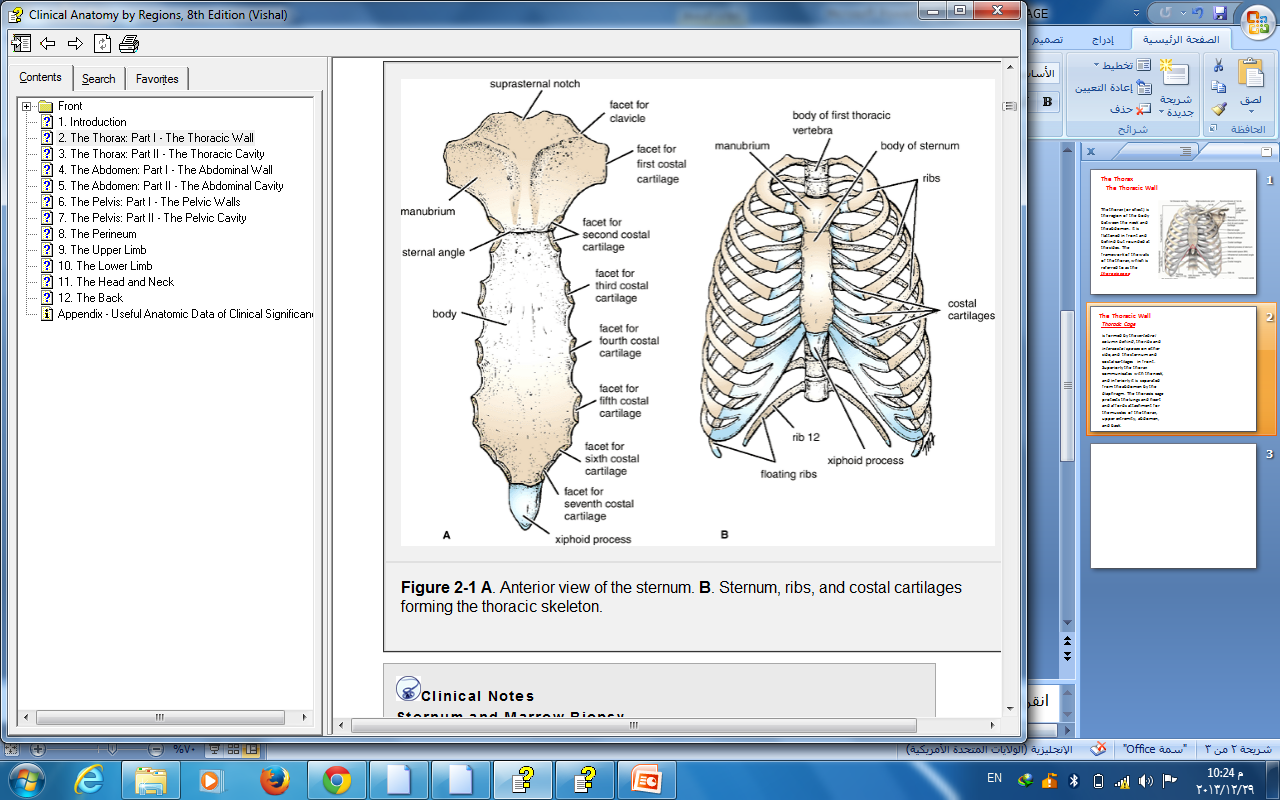 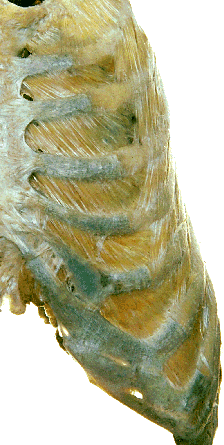 Wednesday 11 October 2023
Dr. Aiman Qais Afar
11
Thoracic Cage
True ribs: The upper seven pairs are attached anteriorly to the sternum by their costal cartilages.

False ribs: The 8th, 9th, and 10th pairs of ribs are attached anteriorly to each other and to the 7th rib by means of their costal cartilages and small synovial joints.
Floating ribs: The 11th and 12th pairs have no anterior attachment
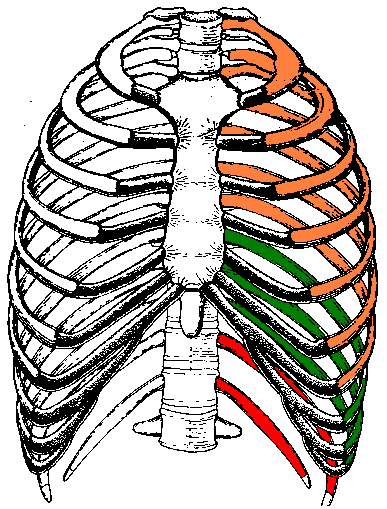 Dr. Aiman Qais Afar
12
Wednesday 11 October 2023
Typical Rib
A typical rib is a long, twisted, flat bone having a rounded, smooth superior border and a sharp, thin inferior border .The inferior border overhangs and forms the costal groove, which accommodates the intercostal vessels and nerve. The anterior end of each rib is attached to the corresponding costal cartilage.
Dr. Aiman Qais Afar
Wednesday 11 October 2023
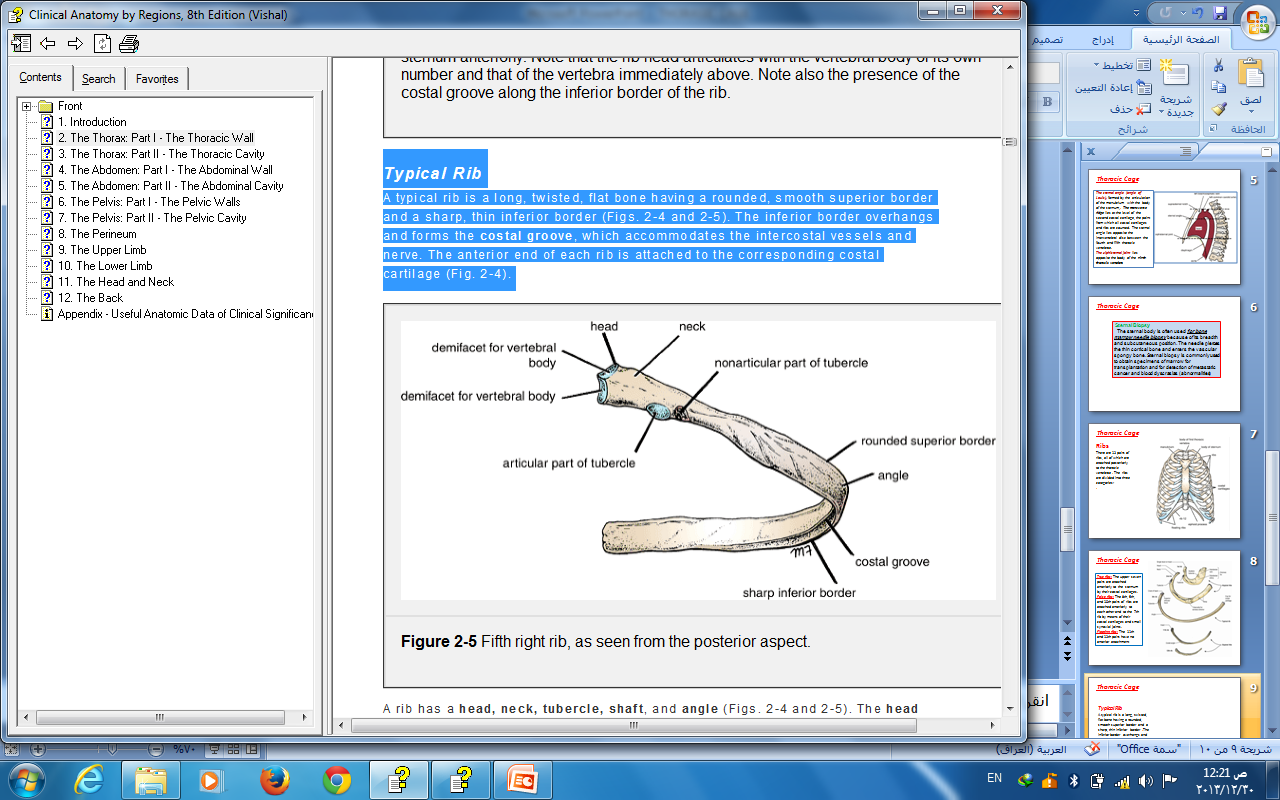 13
Typical Rib
The typical rib has a head, neck, tubercle, shaft, and angle .
The neck is a constricted portion situated between the head and the tubercle.
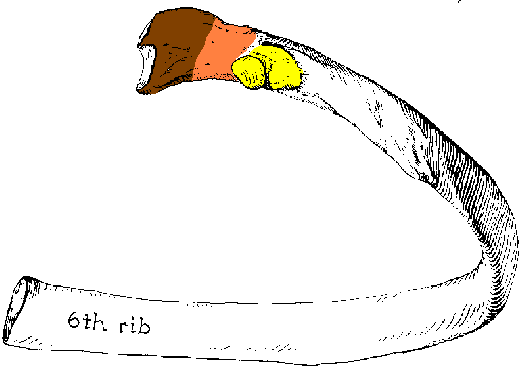 head
neck
tubercle
and a shaft
Wednesday 11 October 2023
Dr. Aiman Qais Afar
14
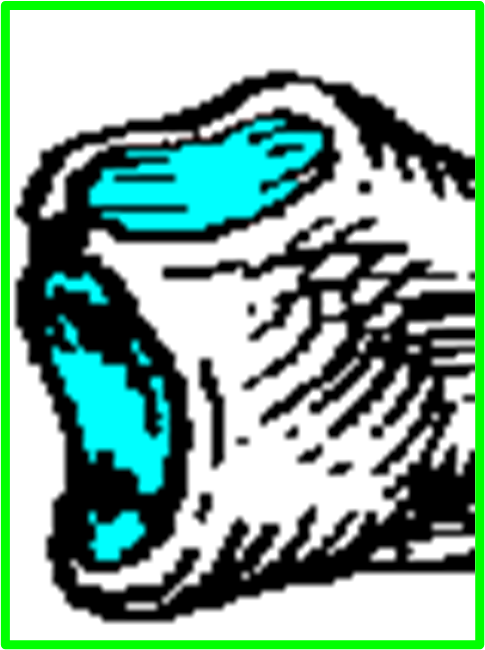 The head of the typical rib
is the posterior end of the rib
is wedge-shaped
carries two articular facets
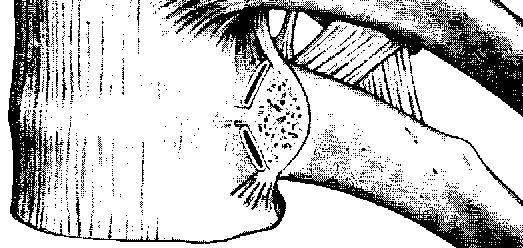 The head has two facets for articulation with the numerically corresponding vertebral body and that of the vertebra immediately above .
X1
Intervertebral disc
X
X
Dr. Aiman Qais Afar
Wednesday 11 October 2023
15
The shaft
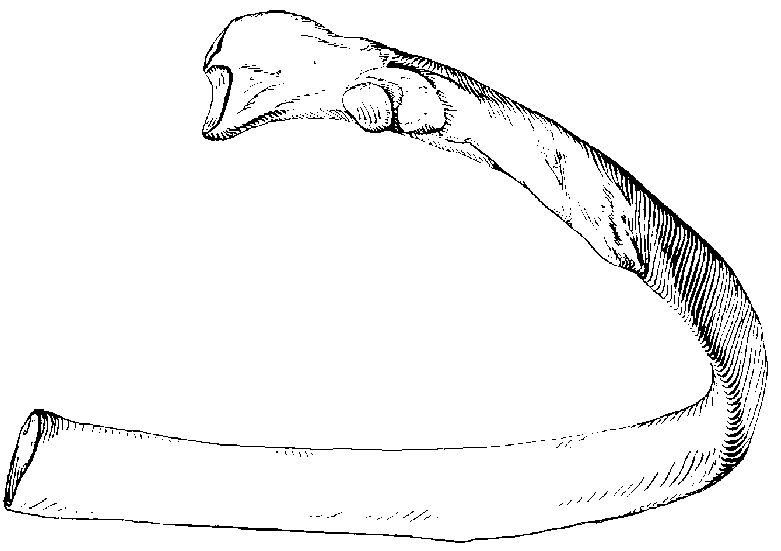 Is lateral to the tubercle
primarily it is directed posteriorly
then it bends sharply anteriorly
The angle
The point of greatest change in curvature is :
The angle of a rib is its weakest part where it tends to fracture.
Wednesday 11 October 2023
Dr. Aiman Qais Afar
16
Typical ribs (3-10) Have
Wednesday 11 October 2023
Dr. Aiman Qais Afar
External and Internal surfaces 
Superior and Inferior borders
The inferior border is sharp and extends inferior to the costal groove on the internal surface of the shaft so that it protects the:
 intercostal neurovascular bundle located in the costal groove.
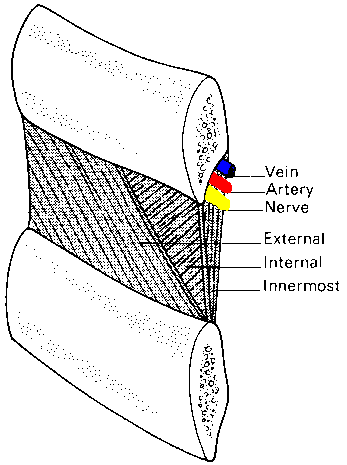 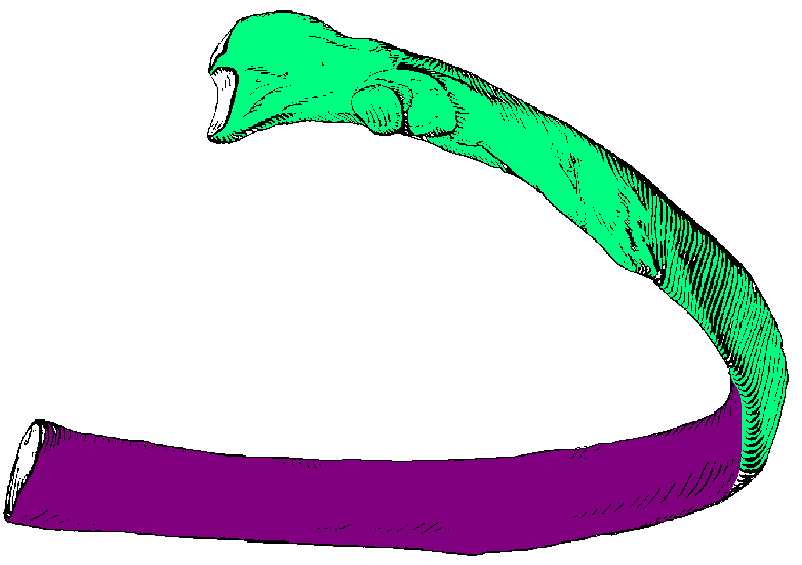 17
Atypical ribs
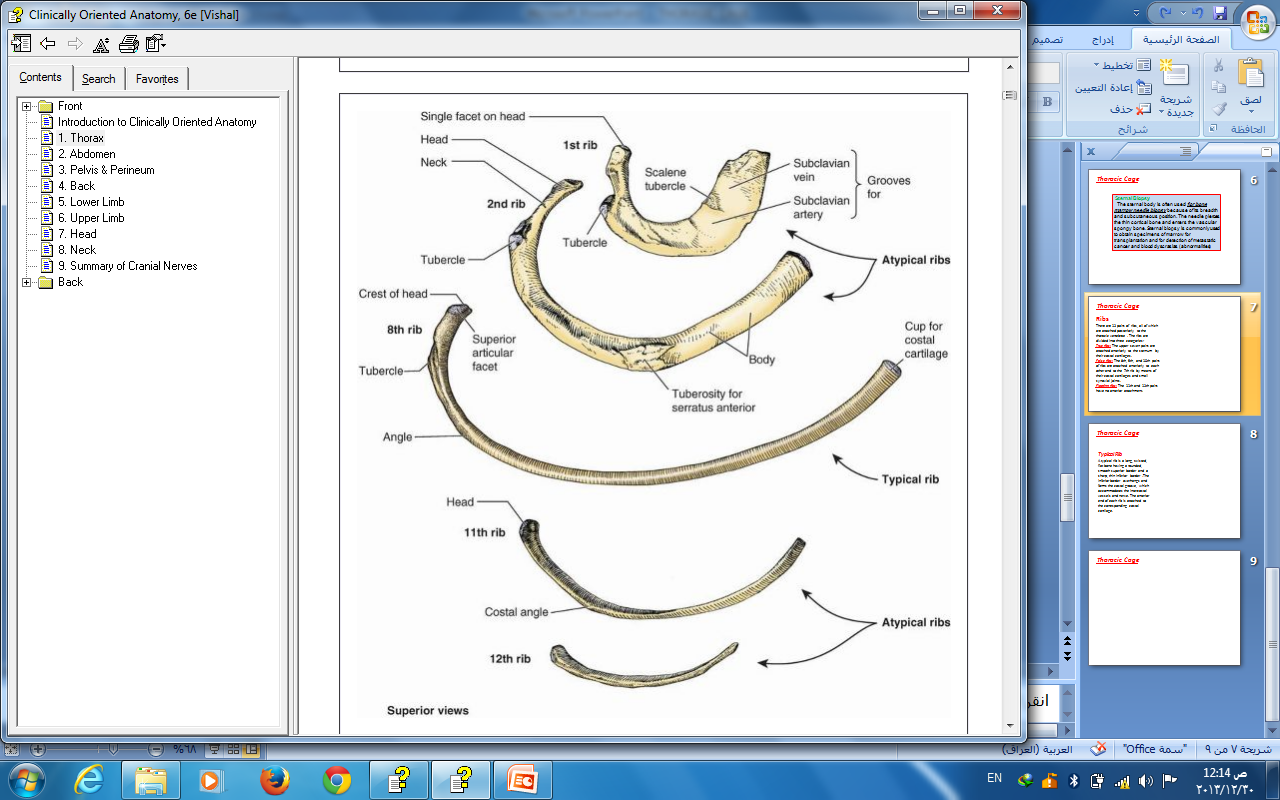 (1st, 2nd, and 11th-12th) are dissimilar :
Wednesday 11 October 2023
Dr. Aiman Qais Afar
18
The first rib
is the broadest and most curved rib
Its head carries a single facet for articulation with the body of T1 vertebra
The neck slopes up from the head towards the shaft
The shaft has inner and outer borders
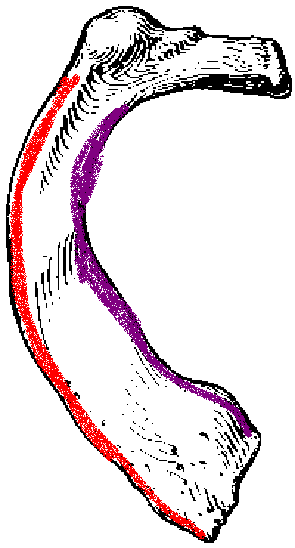 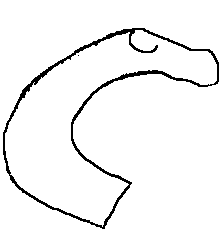 Dr. Aiman Qais Afar
Wednesday 11 October 2023
19
The first rib
The shaft has superior and inferior surfaces
The superior surface carries a prominent scalene tubercle on its inner border for the insertion of scalenus anterior muscle
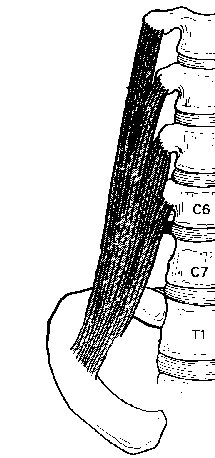 Dr. Aiman Qais Afar
20
Wednesday 11 October 2023
The first rib
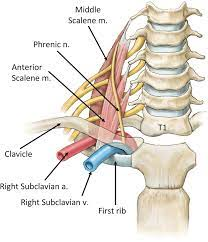 The subclavian vein crosses anterior to scalene tubercle, 

while the subclavian artery and the inferior trunk of the brachial plexus pass posterior to it
Dr. Aiman Qais Afar
21
Wednesday 11 October 2023
The second rib
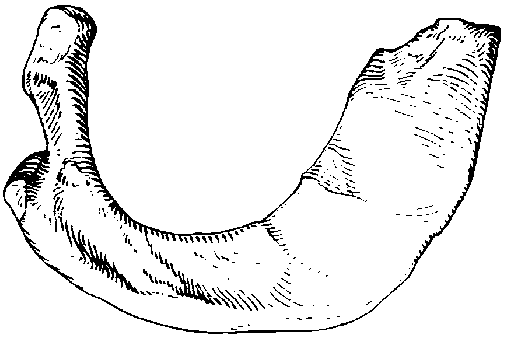 Is longer than the first rib

is characterized by the presence of a tuberosity for the attachment of serratus anterior muscle
1
2
Wednesday 11 October 2023
Dr. Aiman Qais Afar
22
Sternal angle
Dr. Aiman Qais Afar
Wednesday 11 October 2023
It is here that the second costal cartilage joins the sternum
It is the starting place where the physician counts the ribs to use them as landmarks.
The 11th & 12th ribs
12
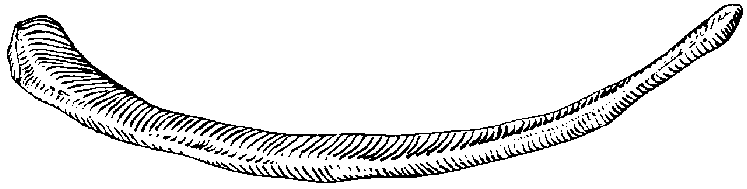 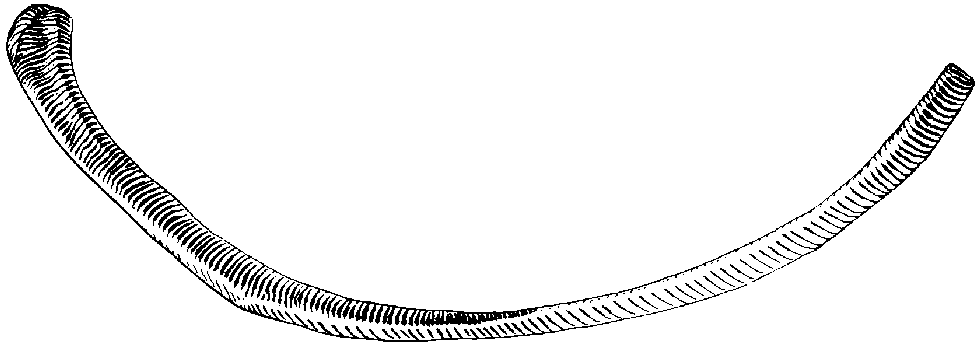 11
are short and carry a single facet on the head
have neither neck nor tubercle
23
Dr. Aiman Qais Afar
Cervical rib
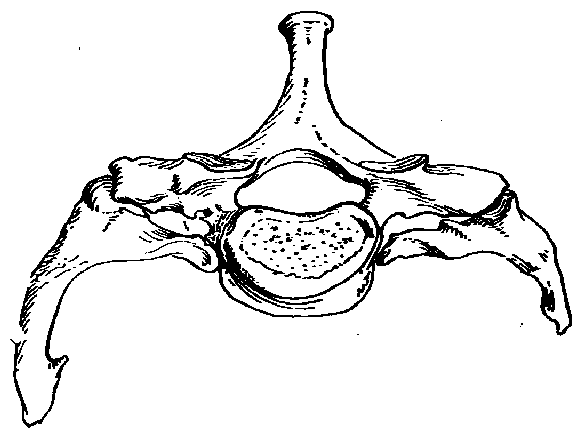 Wednesday 11 October 2023
may articulate with the transverse process of C7 vertebra which is directed downward
C7
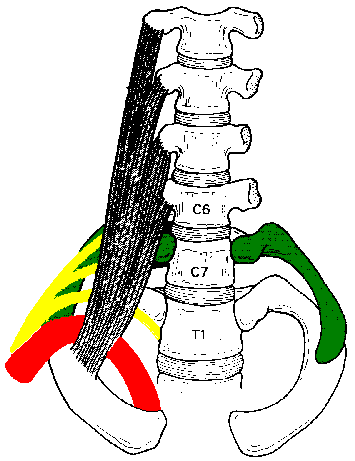 May be symptomless or may cause neurovascular symptoms in the upper limb due to stretching or compression related to structures on the superior surface of the first rib
24
Dr. Aiman Qais Afar
Wednesday 11 October 2023
Cervical rib
symptoms may be produced by compression
Vascular symptoms:
The cervical rib compresses the subclavian artery.
 Note the poststenotic dilatation
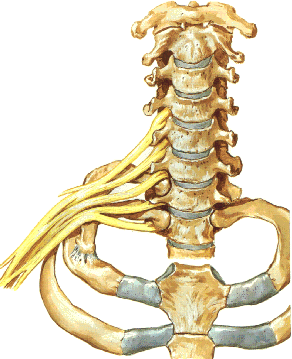 symptoms may be produced by stretching
Neurological symptoms:
The cervical rib stretches the brachial plexus.
25
Intercostal Spaces
The spaces between the ribs contain three muscles of respiration:
the external intercostal, the internal intercostal, and
the innermost intercostal muscle.
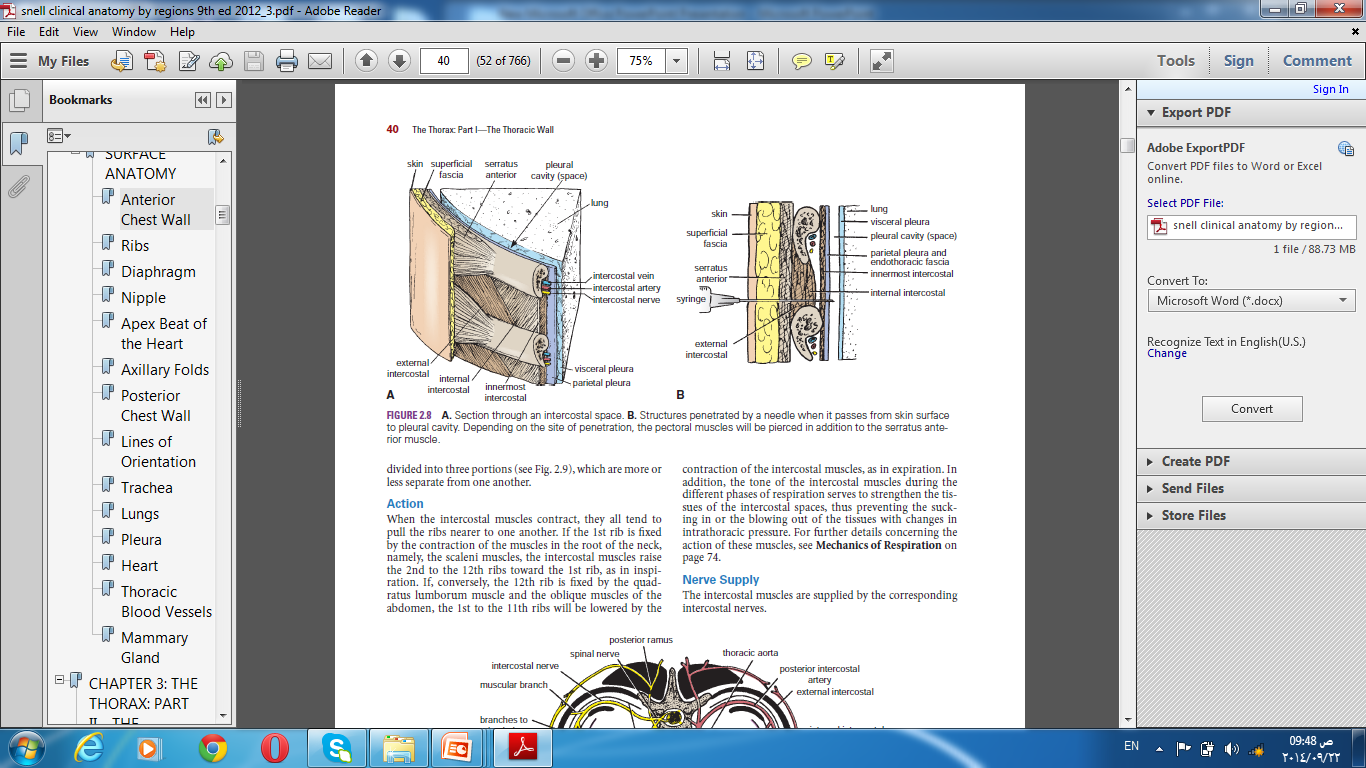 The innermost intercostal muscle is lined internally by the endothoracic fascia, which is lined internally by the parietal pleura.
Wednesday 11 October 2023
Dr. Aiman Qais Afar
26
Intercostal Spaces
The intercostal
nerves and blood vessels run between the intermediate and
deepest layers of muscles 

They are arranged in
the following order from above downward: intercostal vein,
intercostal artery, and intercostal nerve (i.e., VAN).
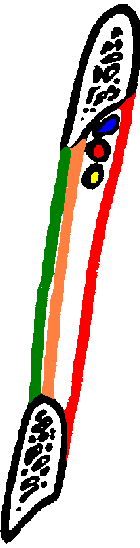 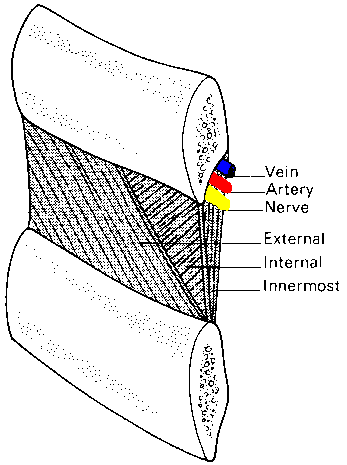 Wednesday 11 October 2023
Dr. Aiman Qais Afar
27
External intercostal
forms the most superficial layer
Its fibers are directed downwards and forward (same direction of external oblique muscle of the abdomen)
from the inferior border of the rib above to the superior border of the rib below
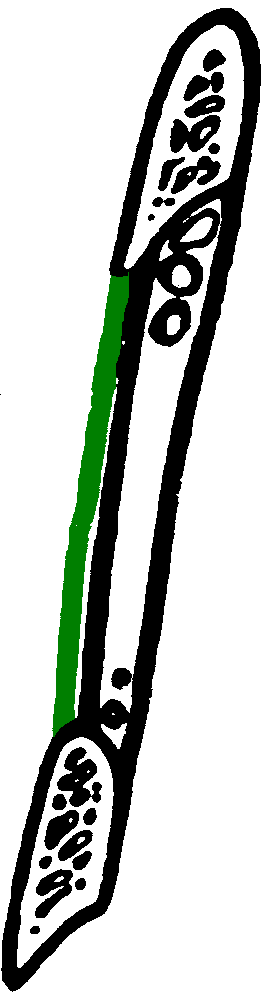 External intercostal
External oblique
Wednesday 11 October 2023
Dr. Aiman Qais Afar
28
The external intercostal muscle extends from the rib tubercle behind to the costochondral junction in front
Anteriorly the external intercostal muscle is replaced by an aponeurosis (thin flat tendon), the anterior (external) intercostal membrane
Wednesday 11 October 2023
Dr. Aiman Qais Afar
29
Internal intercostal
forms the intermediate layer
Its fibers are directed dawnwards and backwards (same direction of the internal oblique muscle of the)
Extends from the costal groove of the rib above to the upper border of the rib below
Internal intercostal
Internal oblique
Wednesday 11 October 2023
Dr. Aiman Qais Afar
30
Internal intercostal
the fibers of the internal intercostal are therefore at right angles to those of the external intercostal
Wednesday 11 October 2023
Dr. Aiman Qais Afar
31
Internal intercostal
32
The internal intercostal extends from the side of the sternum in front to the angles of the ribs behind
The internal intercostal muscle is replaced by an aponeurosis, the posterior (internal) intercostal membrane
Dr. Aiman Qais Afar
Wednesday 11 October 2023
Dr. Aiman Qais Afar
Innermost intercostal
Wednesday 11 October 2023
33
Extends between internal surfaces of adjacent
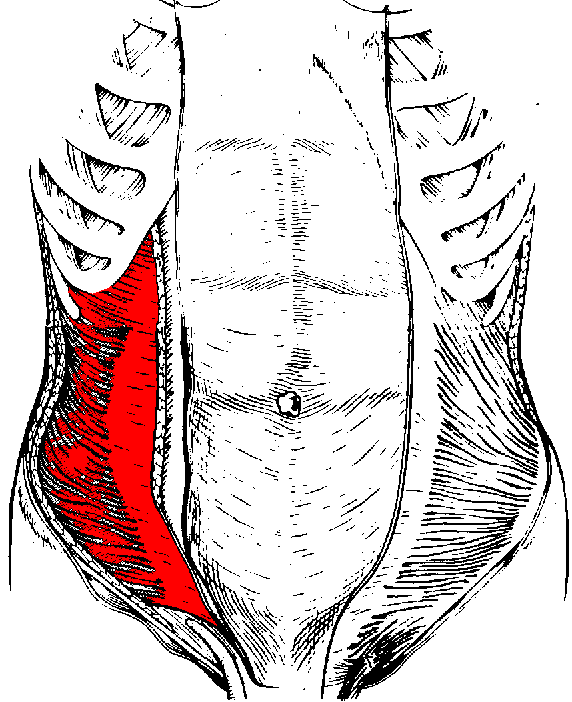 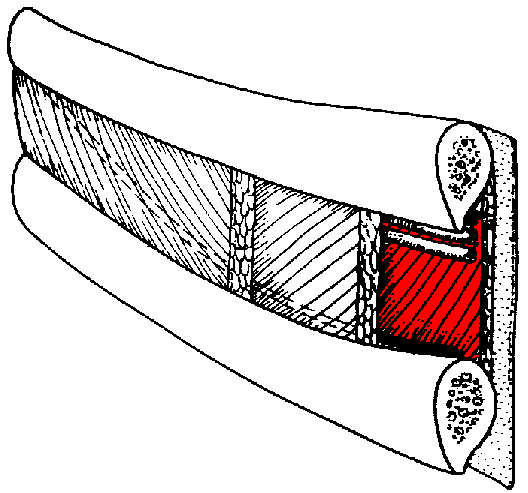 Innermost intercostal
transversus abdominis
It corresponds to the transversus abdominis muscle of the anterior abdominal wall
Innermost intercostal
The innermost intercostal fibers cover the middle 2/4th of the intercostal spaces
Innermost
intercostal
Wednesday 11 October 2023
Dr. Aiman Qais Afar
34
Subcostalis & Transversus Thoracis
Lie in a deeper plane than the innermost intercostal
their fibers cross more than one intercostal space
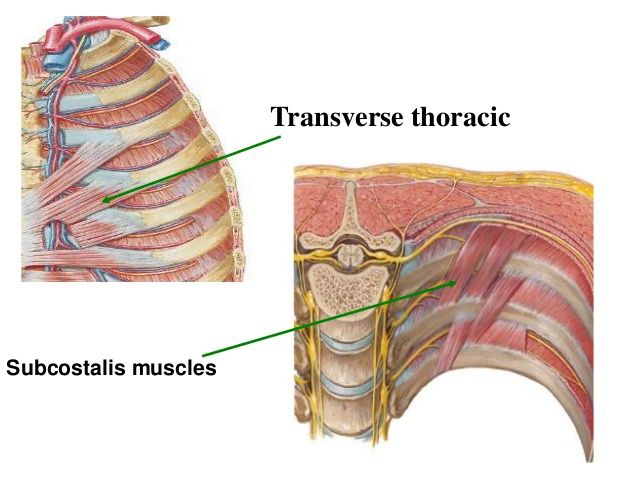 Dr. Aiman Qais Afar
35
Wednesday 11 October 2023
Dr. Aiman Qais Afar
36
Wednesday 11 October 2023
Subcostalis
The Subcostalis slips are located near the angles of the ribs mainly in the lower intercostal spaces
Their fibers run parallel with those of the innermost intercostal
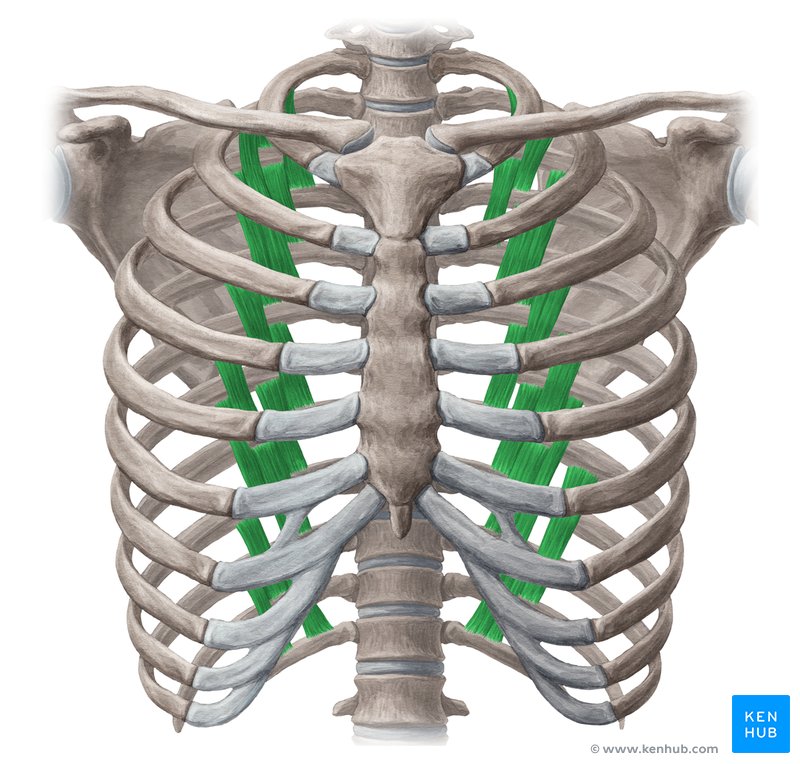 Transversus thoracis
Is also called sternocostalis since its fibers extend from the lower 1/3rd of the posterior surface of the sternum and the costal cartilages of the lower true ribs to the internal surfaces of the upper costal cartilages
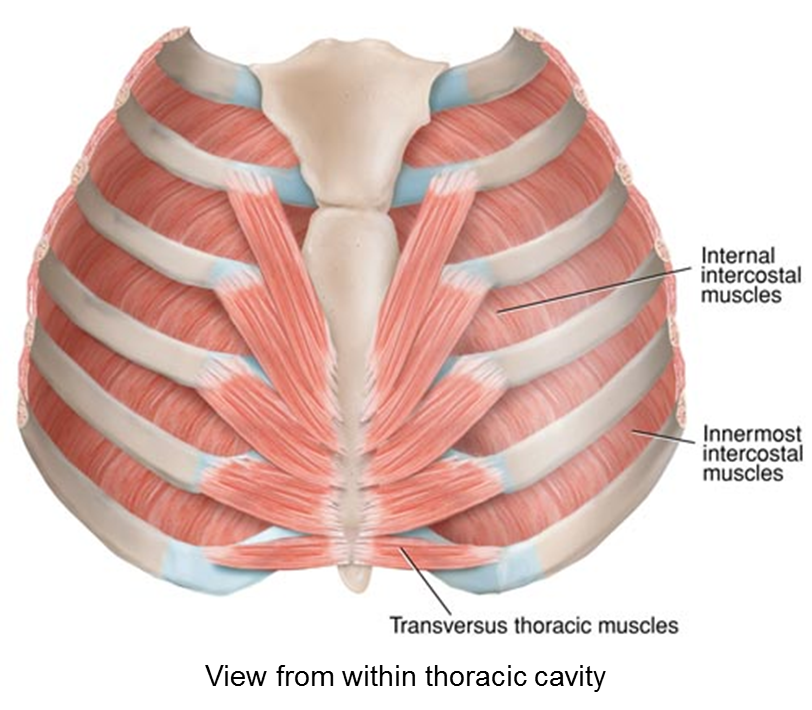 Its fibers have different obliquity
the lower fibers are horizontal and become continuous with the transversus abdominis muscle, hence the name transversus thoracis
Wednesday 11 October 2023
Dr. Aiman Qais Afar
37
Endothoracic fascia
Dr. Aiman Qais Afar
Wednesday 11 October 2023
38
The innermost intercostal, Subcostalis, and transversus thoracis separate the intercostal neurovascular bundle from the layer of fascia external to the pleura called the endothoracic fascia
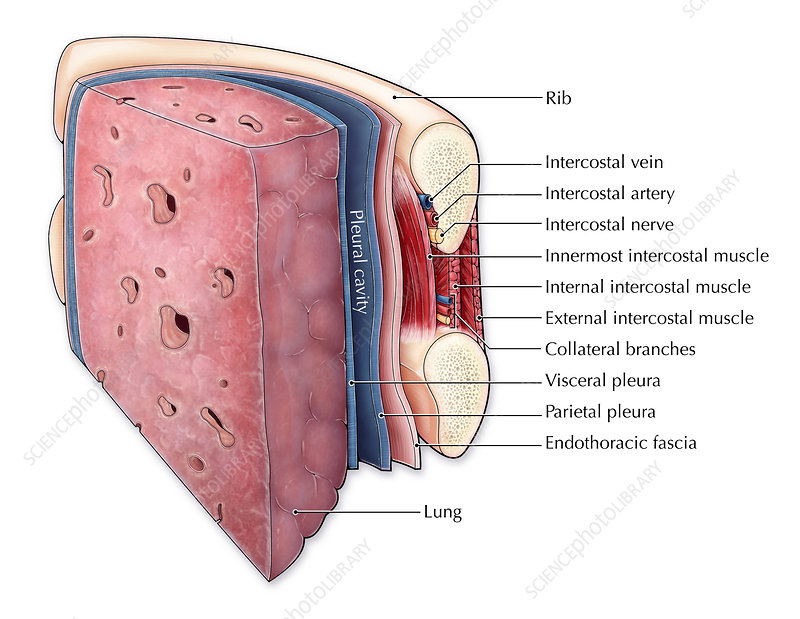 Dr. Aiman Qais Afar
Openings of the Thorax
Wednesday 11 October 2023
The chest cavity communicates with the root of the neck through an opening called the thoracic outlet.
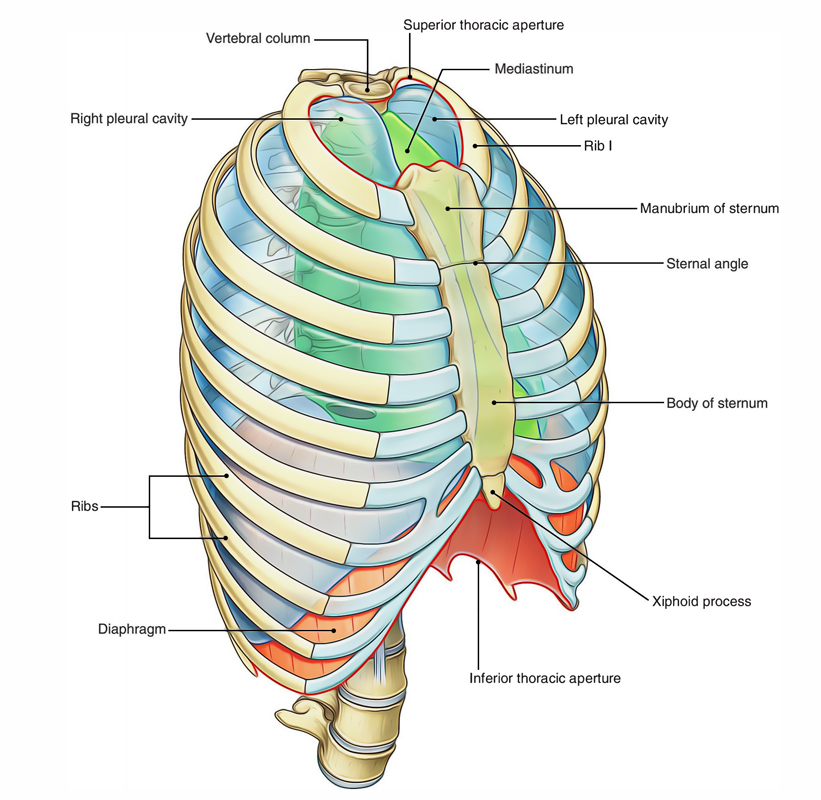 The opening is bounded posteriorly by the 1st thoracic vertebra,

 laterally by the medial borders of the 1st ribs 
and their costal cartilages,
and anteriorly by the superior border of the manubrium sterni.
39
Dr. Aiman Qais Afar
Openings of the Thorax
Wednesday 11 October 2023
The thoracic cavity communicates with the abdomen through a large opening.
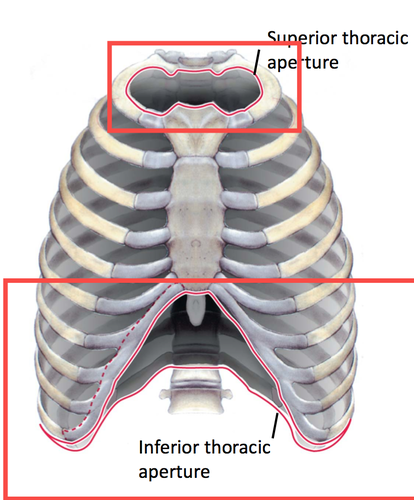 The opening is bounded posteriorly  by the 12th thoracic vertebra, laterally by the curving costal margin, and anteriorly by the xiphisternal joint.
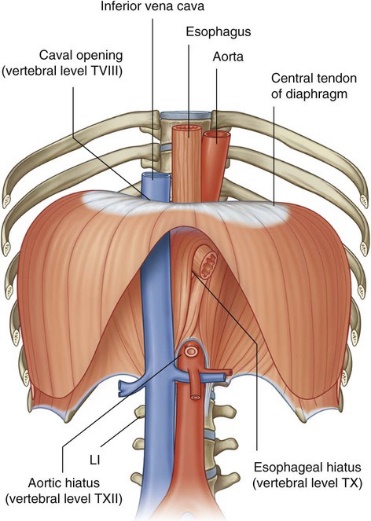 40
Superior view of typical thoracic vertebrae
 From 2nd - 9th
Characters of typical thoracic vertebrae 
I- Two demifacets (large superior & small inferior) on each side of body: 
2- An articular facet on transverse process.
3- Body is heart shaped. 
4- Spine is long and directed backwards and downwards
Body
Vertebral foramen
Pedicle
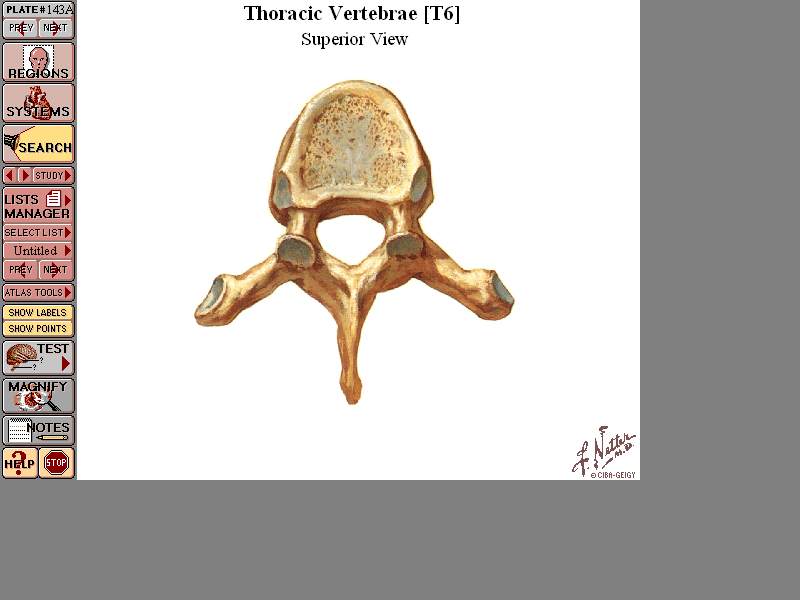 Transverse process
Lamina
Dr. Aiman Qais Afar
41
Wednesday 11 October 2023
Spine
Dr. Aiman Qais Afar
Lateral view
Wednesday 11 October 2023
Superior articular process and its facet articulates with inferior articular processes of the vertebra above
Superior costal facet articulates with head of same numerically corresponding rib
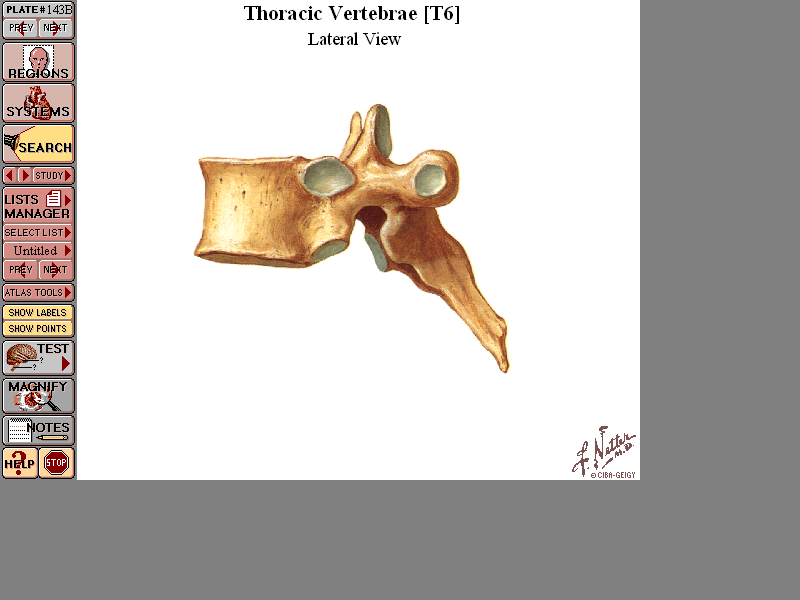 costal facet of transverse process articulates with tubercle of the same numerically corresponding rib
Inferior costal facet articulates with head of the next rib
Inferior articular process and facet
42
Dr. Aiman Qais Afar
The 1st Th. vertebrae
Wednesday 11 October 2023
Upper complete facet on the side of body articulates with the head of the 1st rib
Facet on transverse process articulates with tubercle of the 1st rib
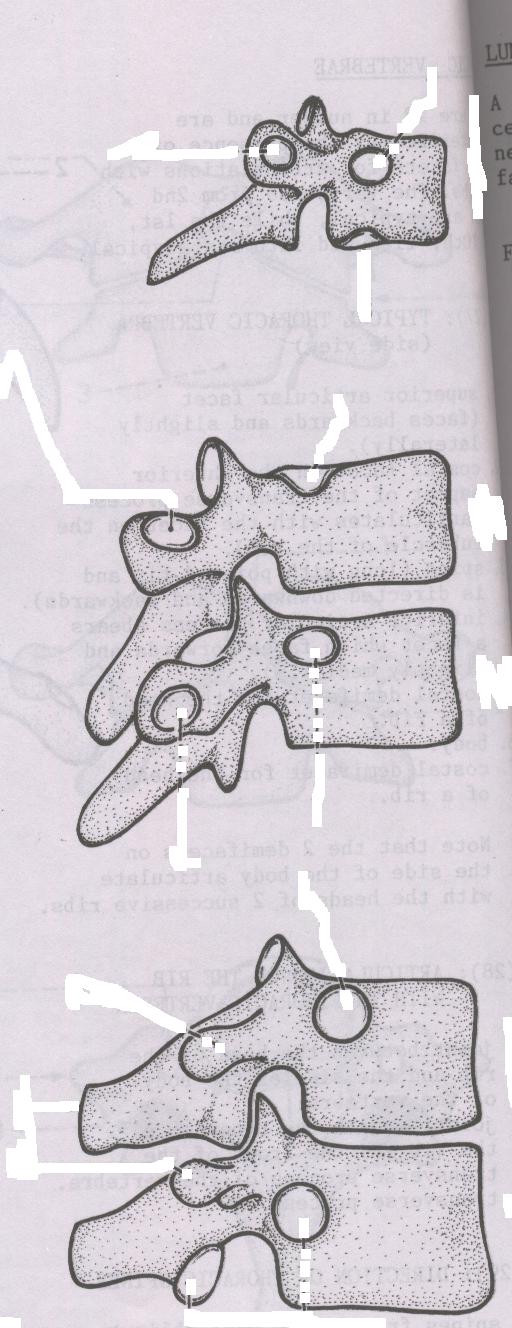 Lower demifacet on the side of body articulates with the head of the 2nd rib
Spine is thick, long and nearly horizontal
43
Dr. Aiman Qais Afar
The 10th Th. vertebrae
Wednesday 11 October 2023
Facet on transverse process articulates with tubercle of the 10th rib, may be absent
Upper complete facet on the side of body articulates with the head of the 10th rib
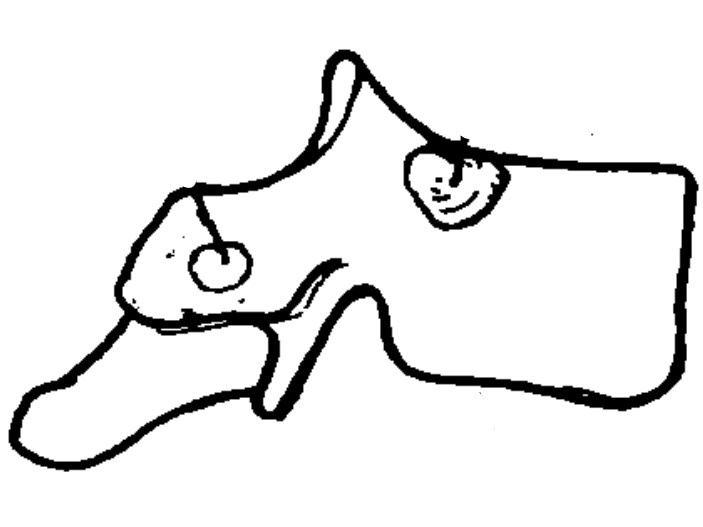 10th
NO inferior demifacet
44
Dr. Aiman Qais Afar
The 11th & 12th Th. vertebrae
Wednesday 11 October 2023
Complete circular facet close to upper border of the body, articulates with head of 11th rib
Articular facet of Inferior articular process directed forward
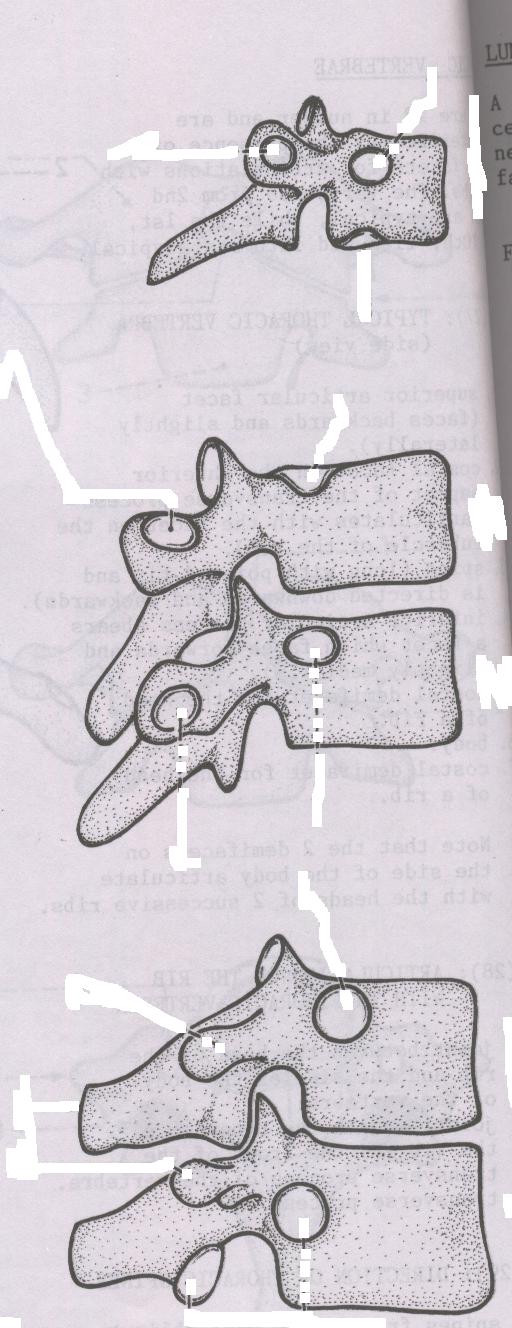 11th
Complete circular facet away from upper border of body and extending on the pedicle, articulates with head of 12th rib
Transverse process has no articular facet
12th
Articular facet of Inferior articular process directed laterally
45
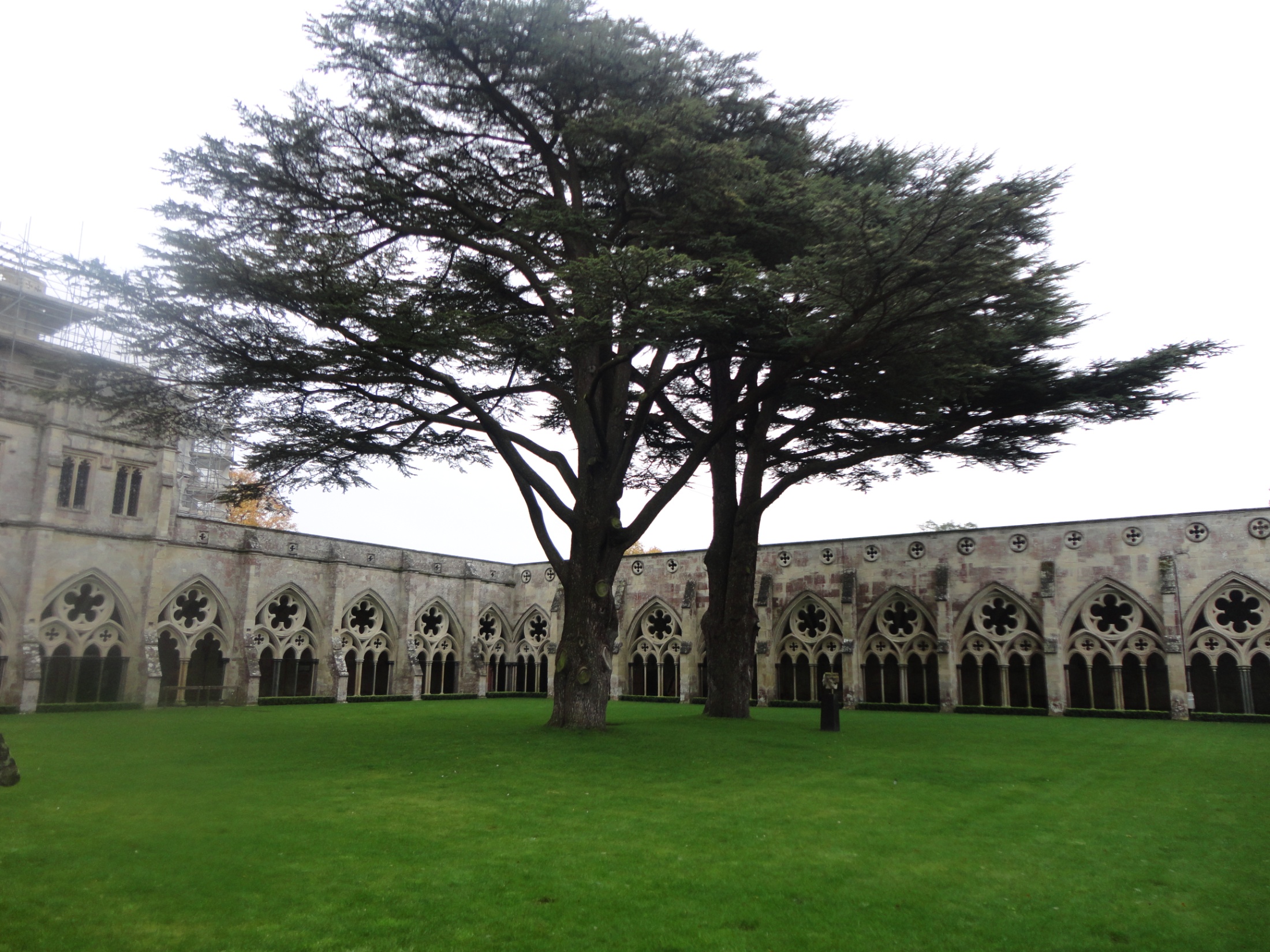 Dr. Aiman Qais Afar
Clinical Anatomist
Wednesday 11 October 2023
46